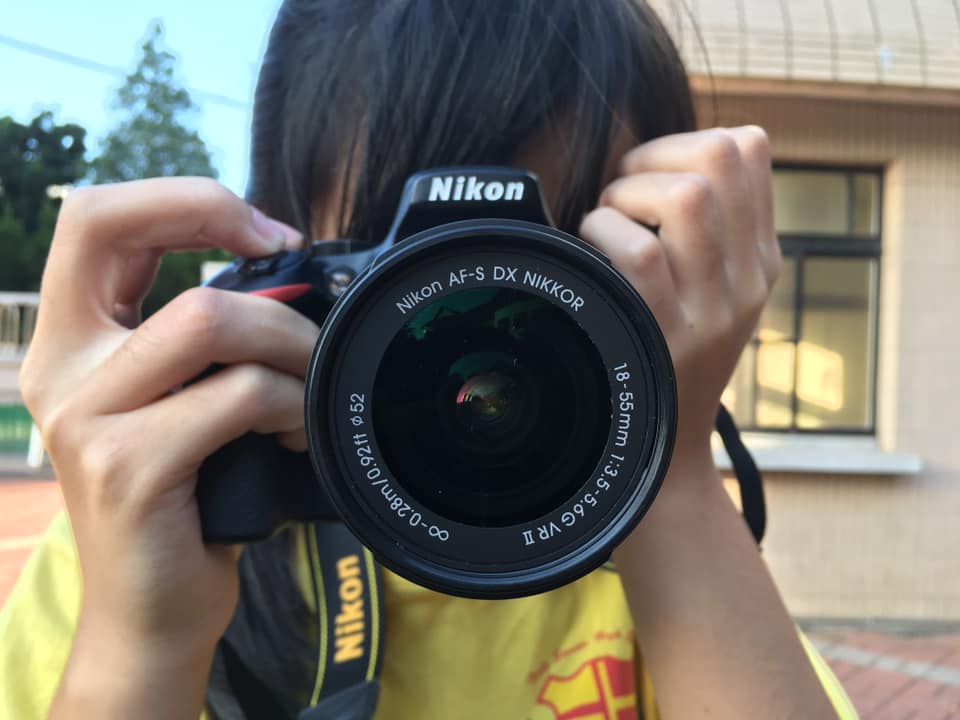 文興高中 生態攝影社成果展
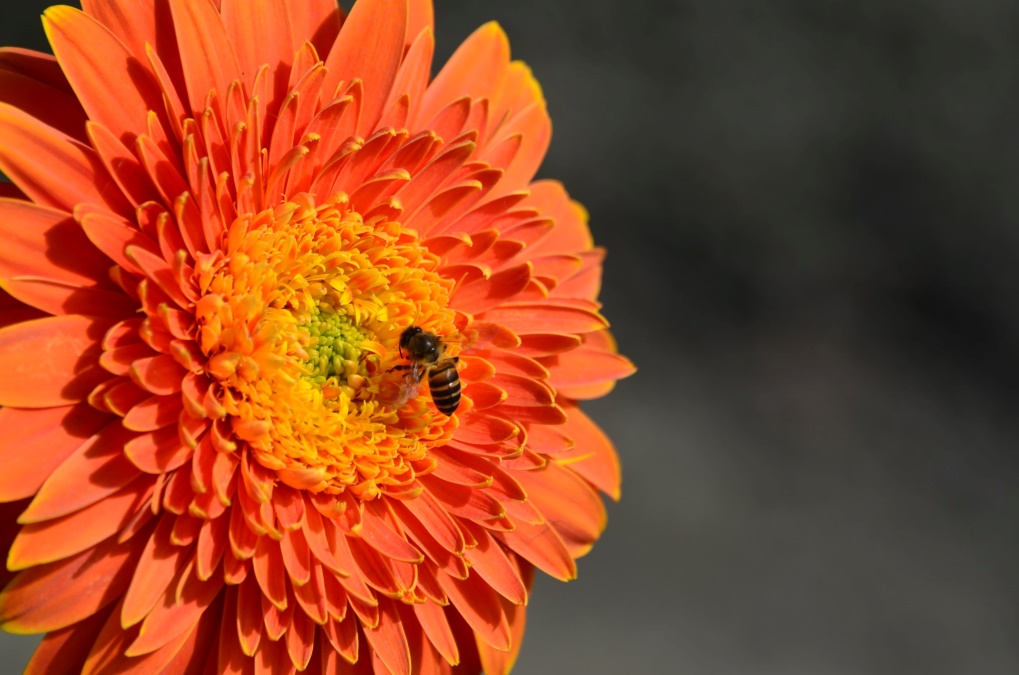 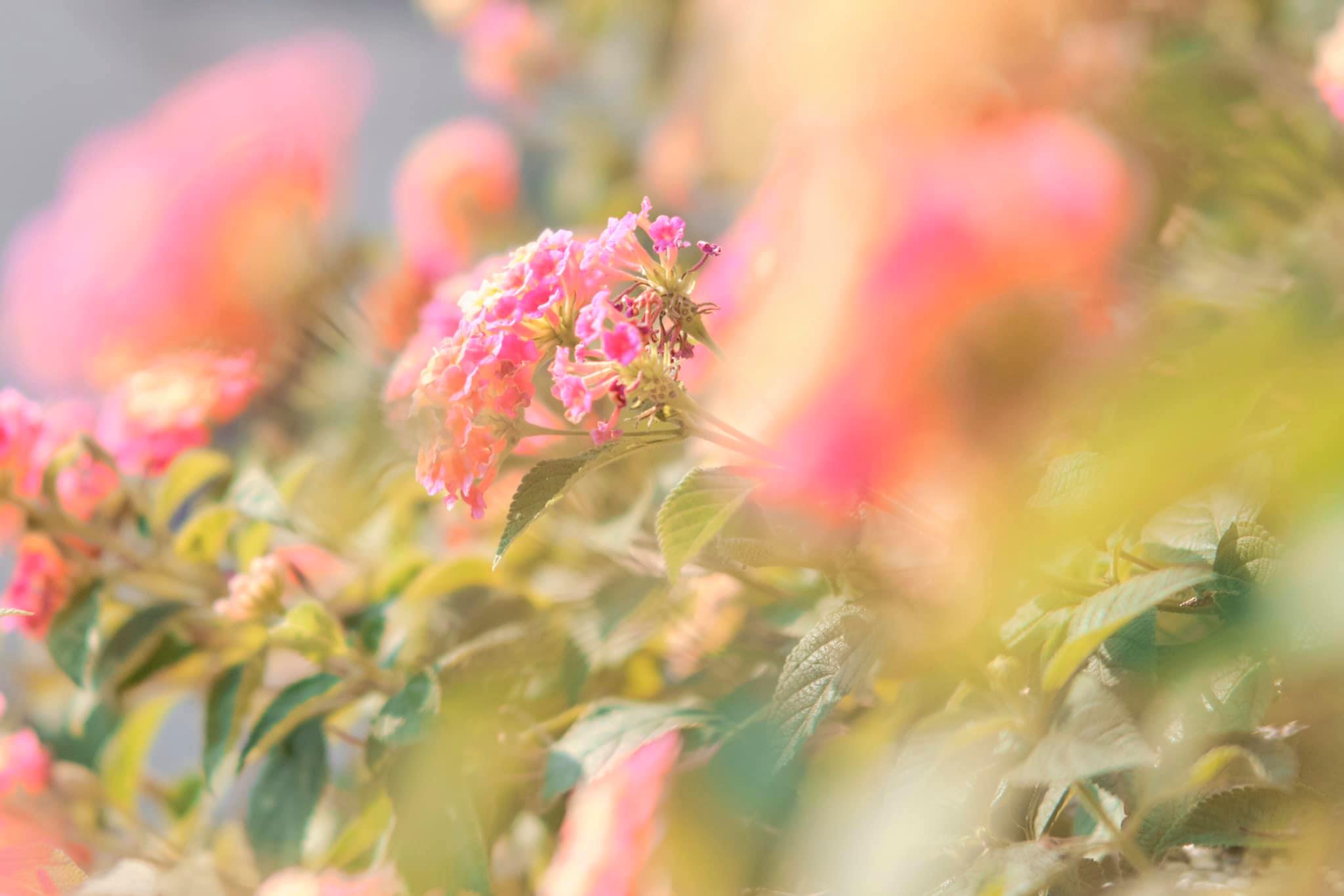 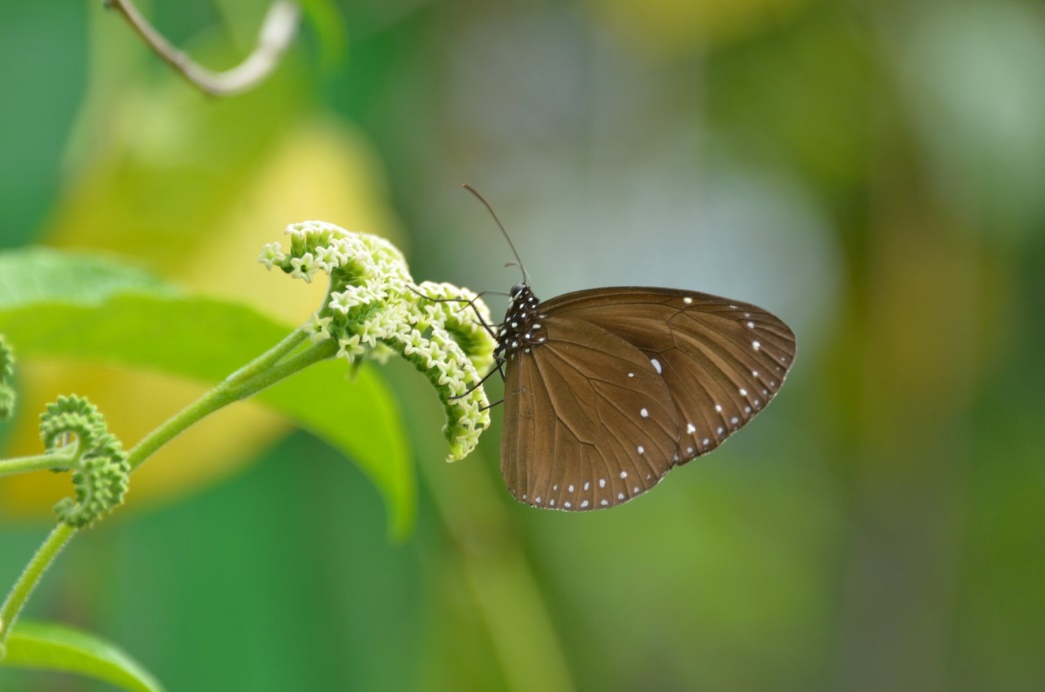 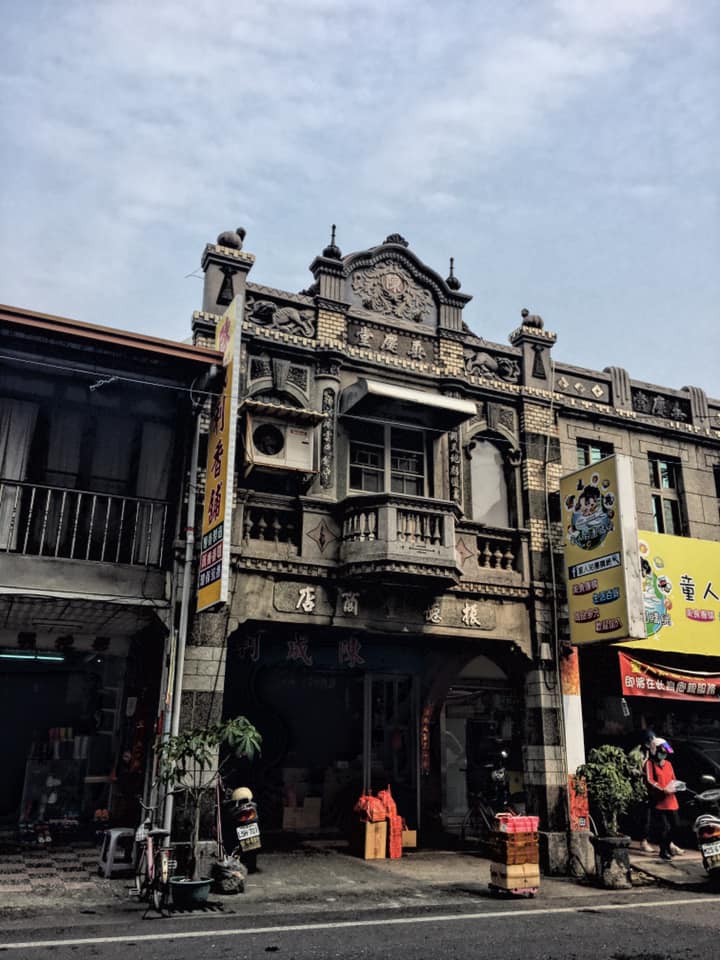 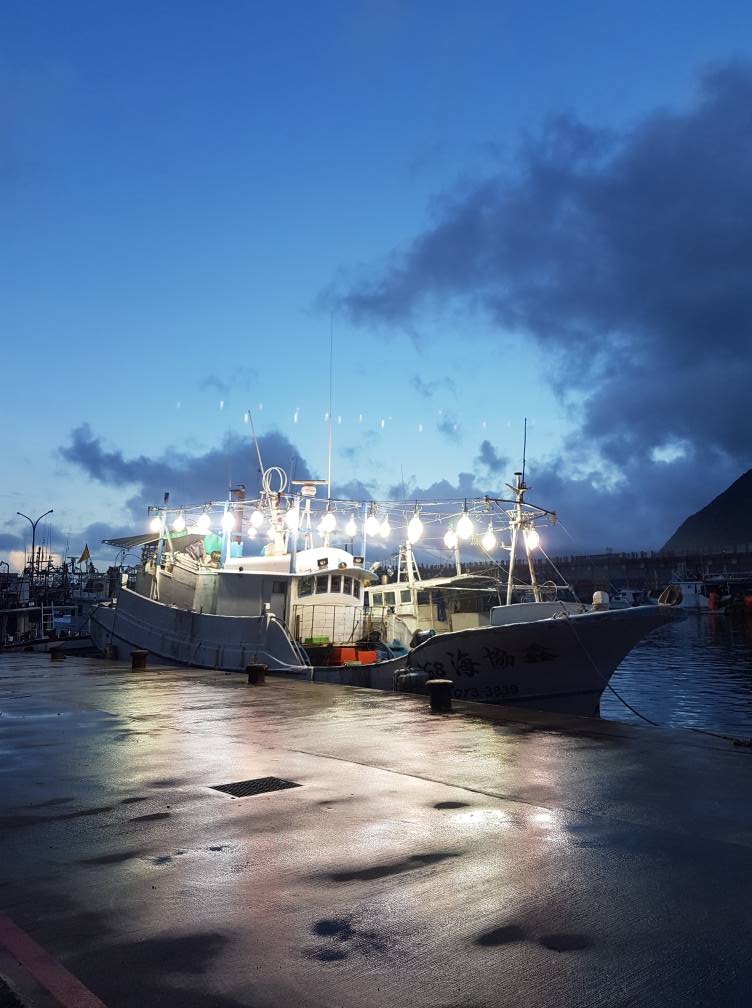 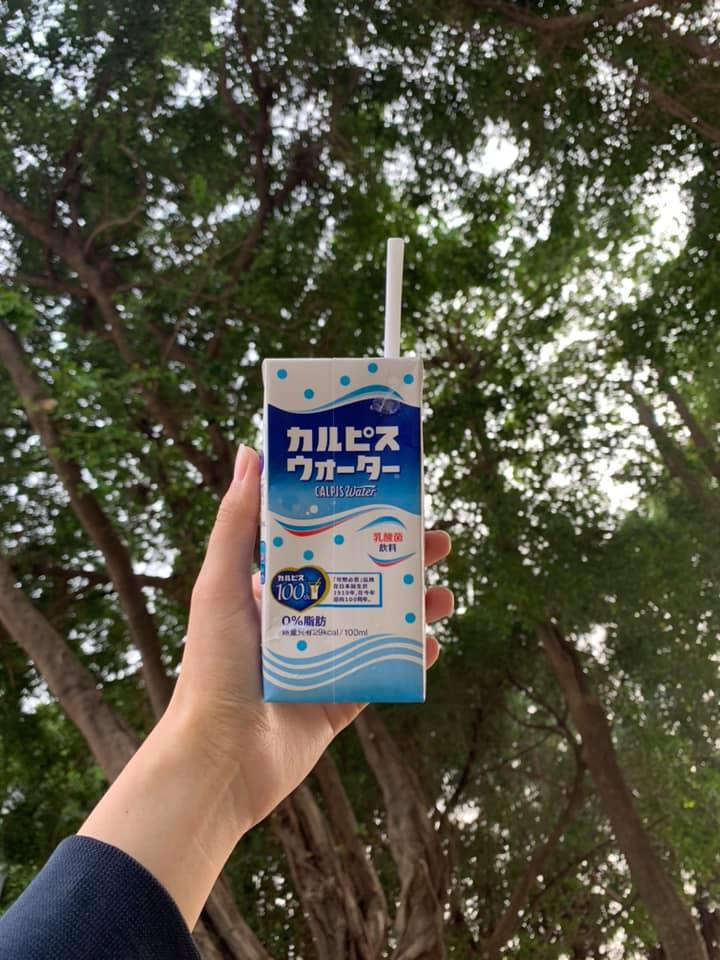 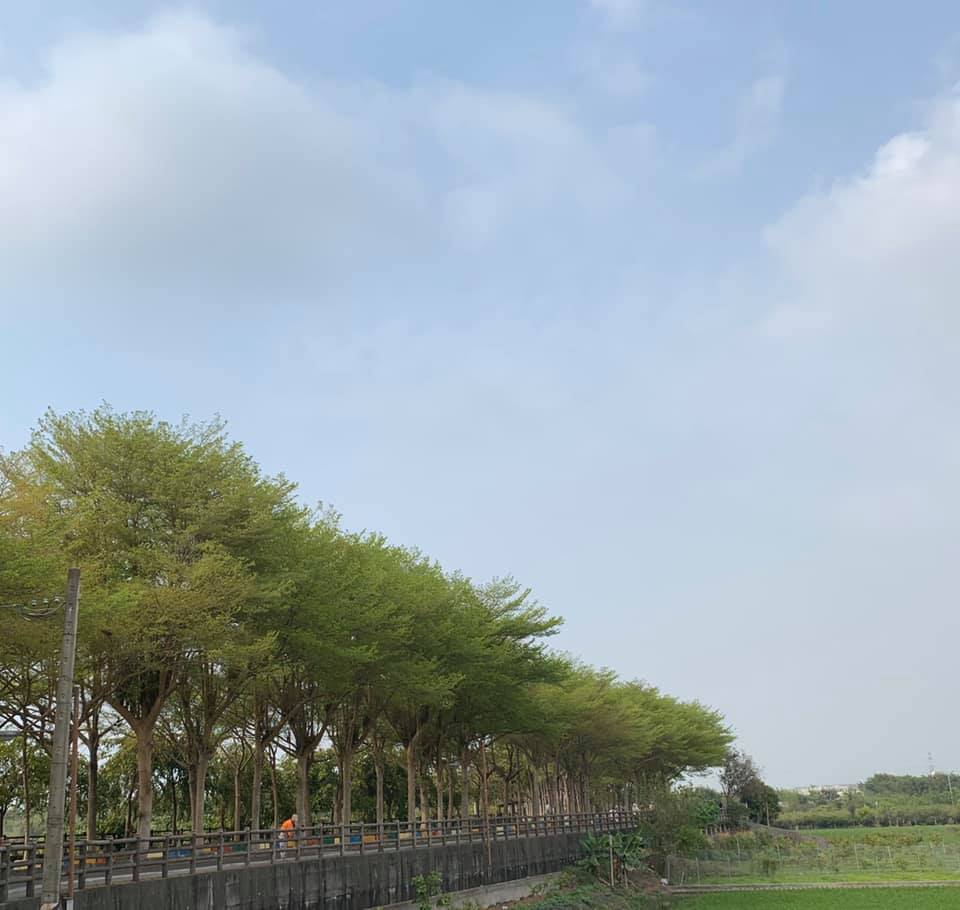 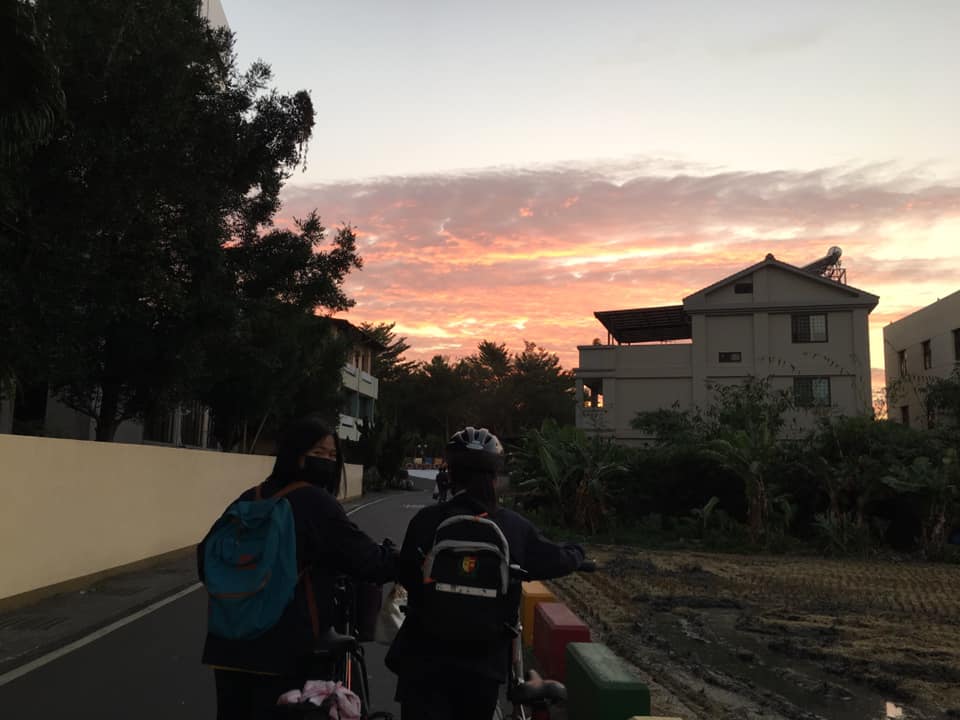